BAGIAN VIIINFRASTRUKTUR ORGANISASI
Sistem Informasi Manajemen
1
PEMENUHAN SOFTWARE
Service-oriented architecture (SoA) adalah perspektif tentang arsitektur software organisasi dengan menekankan pada pengembangan, penggunaan, dan penggunaan kembali program-program yang telah dikembangan untuk memenuhi kebutuhan software perusahaan secara keseluruhan.
Dalam SoA kebutuhan software tidak akan selalu dipenuhi dengan membeli software baru, melainkan condong ke pemberdayaan kembali program-program yang penah dikembangkan.
Sistem Informasi Manajemen
2
PEMENUHAN SOFTWARE
Service-oriented architecture (SoA) adalah perspektif tentang arsitektur software organisasi dengan menekankan pada pengembangan, penggunaan, dan penggunaan kembali program-program yang telah dikembangan untuk memenuhi kebutuhan software perusahaan secara keseluruhan.
Dalam SoA kebutuhan software tidak akan selalu dipenuhi dengan membeli software baru, melainkan condong ke pemberdayaan kembali program-program yang pernah dikembangkan.
Sistem Informasi Manajemen
3
PEMENUHAN SOFTWARE
Perusahaan dengan konsep Service-oriented architecture (SoA), memiliki ciri sbb.:
Ramping dan lincah, mampu memanfaatkan sumberdaya yang  ada secara efisien dan efektif. Ibarat seniman yang mampu membuat sampah menjadi karya seni dengan nilai tinggi.
Beraksi cepat dan proaktif  terhadap perubahan tuntutan lingkungan.
Menjawab dan beradaptasi dengan cepat terhadap perkembangan teknologi.
Mentransformasi proses, struktur, dan inisiatif SDM untuk diselaraskan dengan perubahan dan dinamika SDM.
Sistem Informasi Manajemen
4
PEMENUHAN SOFTWARE
Filosofi SoA dalam pemberdayaan TI adalah untuk memberikan layanan melalui beragam opsi pilihan saluran pelayanan, serta menyediakan produk dan jasa sesuai selera masing-masing pelanggan. Pelanggan harus dilayani dengan fasilitas plug-and-play dalam berinteraksi dengan perusahaan.
Sistem Informasi Manajemen
5
FILOSOFI SoA
CUSTOMERS (PELANGGAN)
Pilihan layanan multi saluran.
Produk dan jasa sesuai dengan pilihan spesifik masing-masing pelanggan (customized).
Plug-and-play (kemudahan) dalam memanfaatkan pilihan jalur komunikasi (fax, web, face-to-face, telepon, dst.).
Penyediaan jalur informasi yang konsisten dan berkualitas tinggi. 
Penyediaan IT bagi pelanggan untuk menentukan pilihan produk dan jasa.
Sistem Informasi Manajemen
6
FILOSOFI SoA
END USERS (PENGGUNA AKHIR)
Penyediaan layanan IT yang berkualitas tinggi untuk kegiatan internal organisasi.
Penyediaan sistem ERP (Enterprise Resource Planning) yang terintegrasi untuk memenuhi kebutuhan informasi setiap pegawai atau divisi dalam organisasi.
ERP mampu menyediakan layanan interaksi TI yang  transparan terhadap seluruh vendor, termasuk untuk vendor yang sama dengan modul TI yang sama.
Sistem Informasi Manajemen
7
FILOSOFI SoA
END USERS (PENGGUNA AKHIR)
Pengguna sistem harus mampu memanfaatkan keunggulan pelayanan multi saluran yang disediakan oleh perusahaan.
Pengguna sistem harus mampu mengakses informasi tanpa batasan lokasi dan jenis perangkat akses informasi.
Karyawan harus mampu menikmati fasilitas akses informasi yang disediakan oleh sistem TI yang ada.
Sistem Informasi Manajemen
8
FILOSOFI SoA
PENGEMBANGAN SOFTWARE
Pemilihan metodologi pengembangan software yang tepat yang kecepatan penyelesaian dan implementasi TI, seperti melalui RAD (Rapid Application Development), XP (Extrem Programming), dan Agile Metodologi (metodologi pengembangan software yang fleksibel dan cepat).
Melakukan pilihan yang tepat terhadap sejumlah pilihan platform pengembangan software yang tersedia.
Sistem Informasi Manajemen
9
FILOSOFI SoA
KEBUTUHAN INFORMASI (INFORMATION NEEDS)
Seluruh jenis informasi harus dapat diakses tanpa batasan waktu, lokasi, dan perangkat akses.
Seluruh personil organisasi memerlukan informasi yang berkualitas untuk mendukung pengambilan keputusan yang berkualitas.
Sistem Informasi Manajemen
10
FILOSOFI SoA
SoA mensyaratkan:
Informasi tersedia dalam format standar.
Pengendalian yang kuat dan ketat terhadap informasi untuk menjamin kelengkapan, keakuratan, dan validitas informasi.
Tidak terjadi duplikasi informasi pada bagian manapun dalam organisasi.
Seluruh informasi, baik dari dalam maupun dari luar organisasi, dapat diintegrasikan dengan informasi lain secara mudah.
Sistem Informasi Manajemen
11
FILOSOFI SoA
KEBUTUHAN HARDWARE
Kebebasan untuk memilih teknologi untuk kemudian mengintegrasikannya secara efektif dan efisien.
Tersedia kapasitas penyimpanan data yang memadai untuk menyimpan seluruh data atau informasi yang ada.
Akses terhadap informasi harus sederhana dan mudah.
Jalur komunikasi TI harus aman dari berbagai ancaman.
Sistem Informasi Manajemen
12
INFRASTRUKTUR HARDWARE DAN SOFTWARE
Infrastruktur TI mencakup hardware, software (seperti software ERP), dan informasi yang berfungsi untuk (1) memastikan seluruh komponen organisasi mampu bekerja secara terorganisasi, (2) membuat manusia, proses bisnis, dan pelanggan mampu berinteraksi dan melaksanakan aktivitas secara tepat.
ENTERPRISE RESOURCE PLANNING (ERP)
	ERP adalah bisnis besar, pengeluaran terbesar bidang TI adalah untuk ERP
Sistem Informasi Manajemen
13
INFRASTRUKTUR HARDWARE DAN SOFTWARE
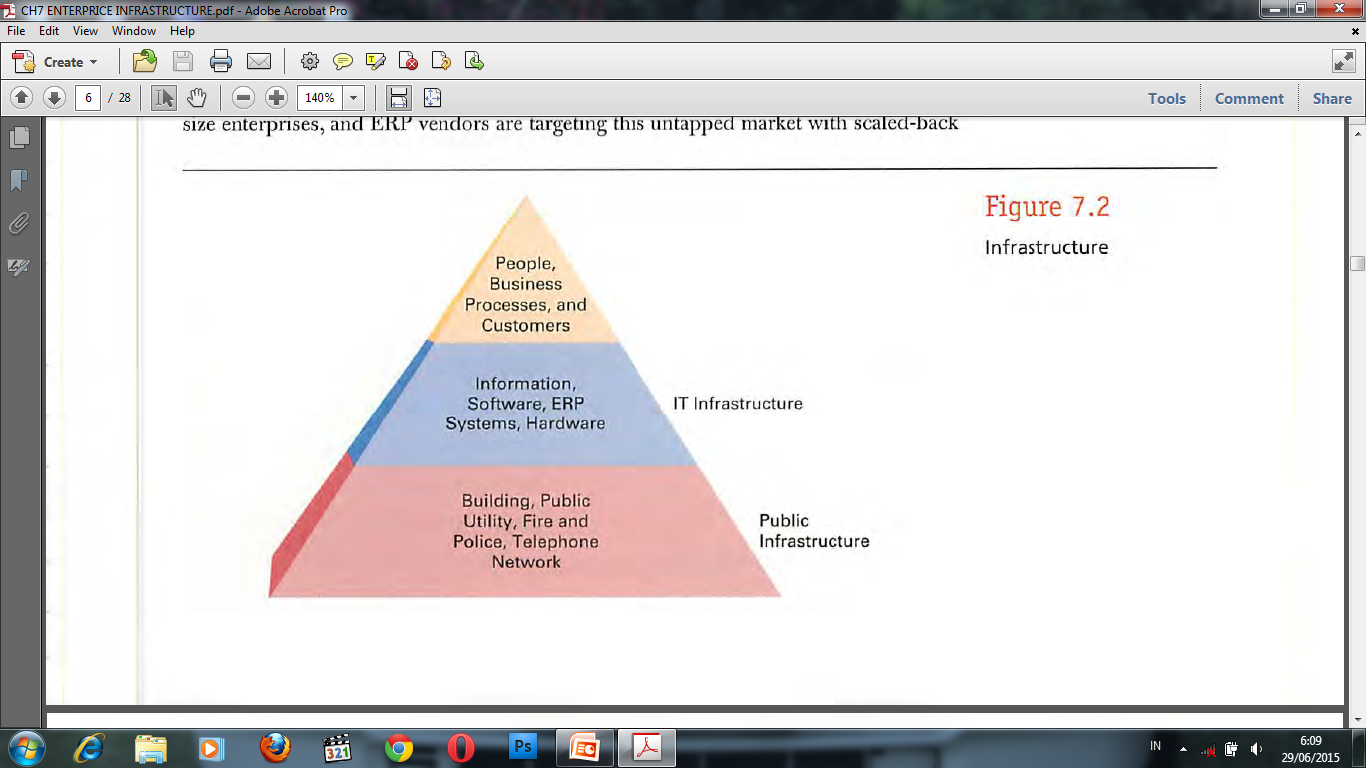 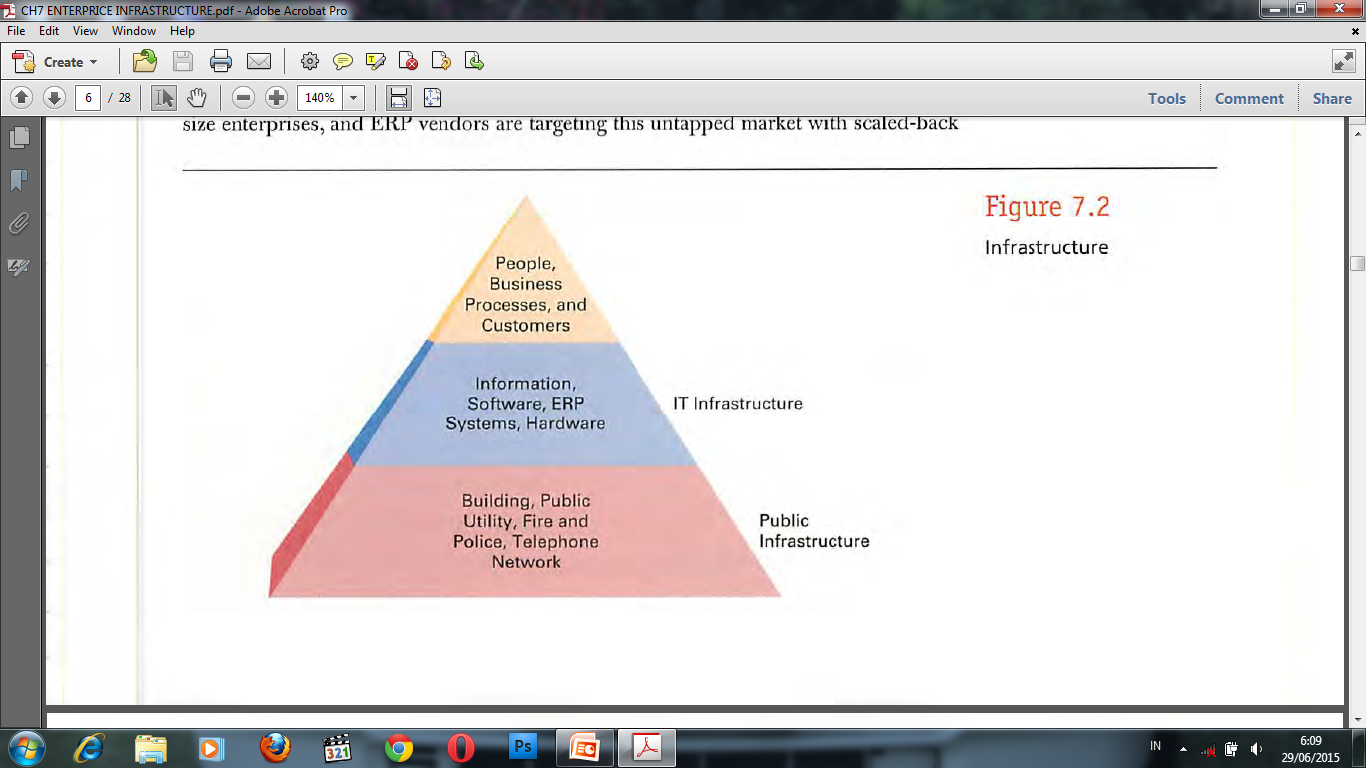 Sistem Informasi Manajemen
14
INFRASTRUKTUR HARDWARE DAN SOFTWARE
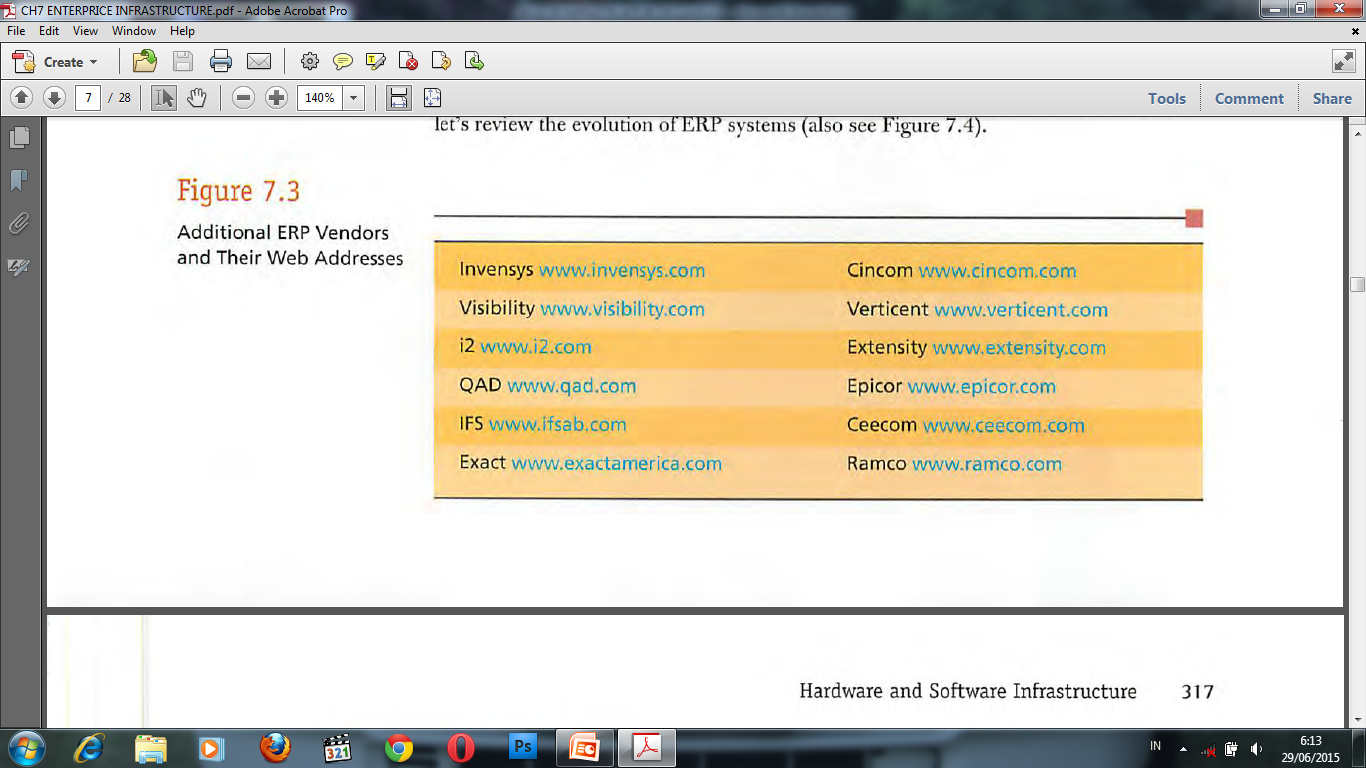 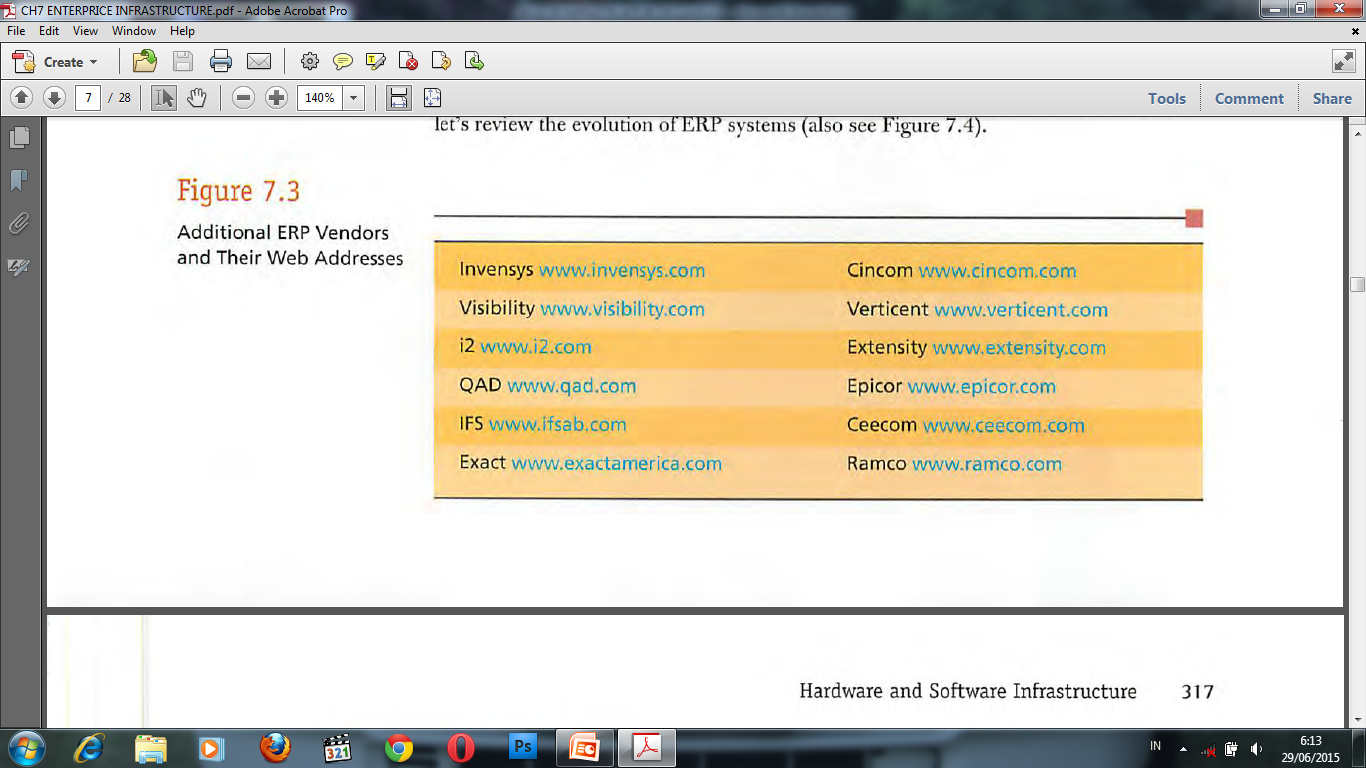 Sistem ERP adalah paket software yang berfungsi untuk mengintegrasikan fungsi manajemen konvensional, seperti keuangan, SDM, manufacturing, dan logistik.
Sistem Informasi Manajemen
15
ENTERPRISE RESOURCE PLANNING (ERP)
EVOLUSI SISTEM ERP
DSS & EIS
CRM & SCM
ERP
ERP II
MRP II
MRP
2000
1970
1980
1990
MRP = Materials Requirement Planning
MRP II = Manufacturing Resources Planning
DSS = Decision Support Systems
EIS = Executive Information Systems
Sistem Informasi Manajemen
16
ENTERPRISE RESOURCE PLANNING (ERP)
Sasaran ERP dalam SoA adalah:
Menyediakan interkoneksi dalam ERP untuk vendor dan modul sistem aplikasi untuk vendor yang berbeda.
Menyembunyikan infrastruktur  TI untuk informasi dan hardware dari pengguna ERP dan pelanggan.
Interkoneksi atau tepatnya interoperability merujuk pada dua atau lebih komponen TI untuk berbagai informasi atau sumber daya lain, meskipun  informasi atau sumber daya tersebut dibuat oleh perusahaan yang berbeda. Dalam dunia perbankan bisalnya teknologi RTGS (Real Time Gross Setlement)
Sistem Informasi Manajemen
17
ENTERPRISE RESOURCE PLANNING (ERP)
Keunggulan sistem ERP:
Akses informasi lebih unggul.
Menghindari duplikasi data dan kegiatan operasional.
Penghematan waktu aktivitas operasional.
Penghematan biaya.
Mudah beradaptasi.
Meningkatkan skala kegiatan.
Meningkatkan jangkauan pelayanan global.
Mendukung e-business.
Sistem Informasi Manajemen
18
INFRASTRUKTUR JARINGAN
Decentralized infrastructure, adalah infrastruktur dengan sedikit atau bahkan tanpa sharing TI dan sumber daya lain, seperti informasi.
Centralized infrastructure, adalah infrastruktur dengan pola sharing informasi melalui area yang terpusat atau melalui mainframe pusat.
Distributed infrastructure, adalah infrastruktur dengan pola distribusi informasi serta kekuatan proses TI melalui sistem jaringan.
Sistem Informasi Manajemen
19
INFRASTRUKTUR JARINGAN
Client/server Infrastructure (Client/Server Network), adalah jaringan komputer dengan satu komputer berfungsi sebagai server untuk melayani seluruh komputer yang ada yang disebut sebagai clients. Infrastruktur ini merupakan bentuk dari distributed infrastructure.
Sistem Informasi Manajemen
20
INFRASTRUKTUR JARINGAN
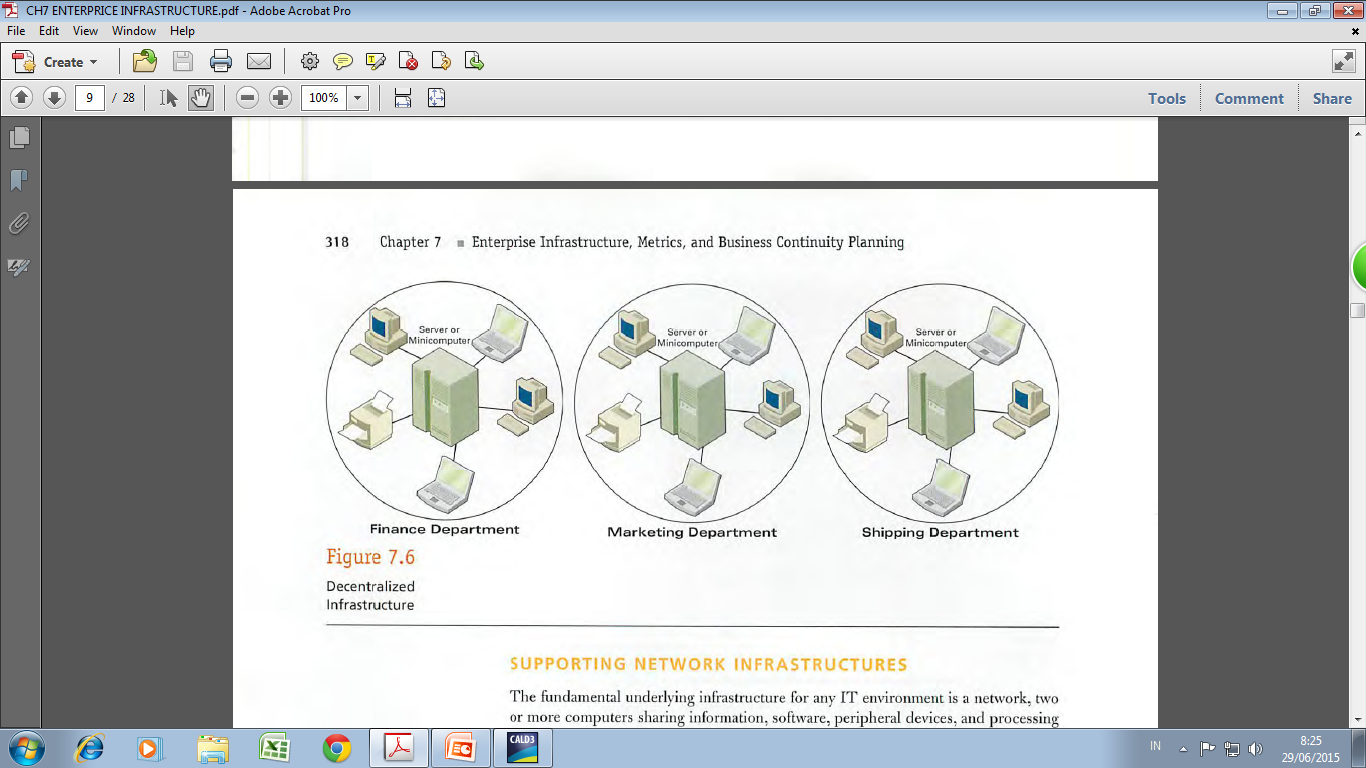 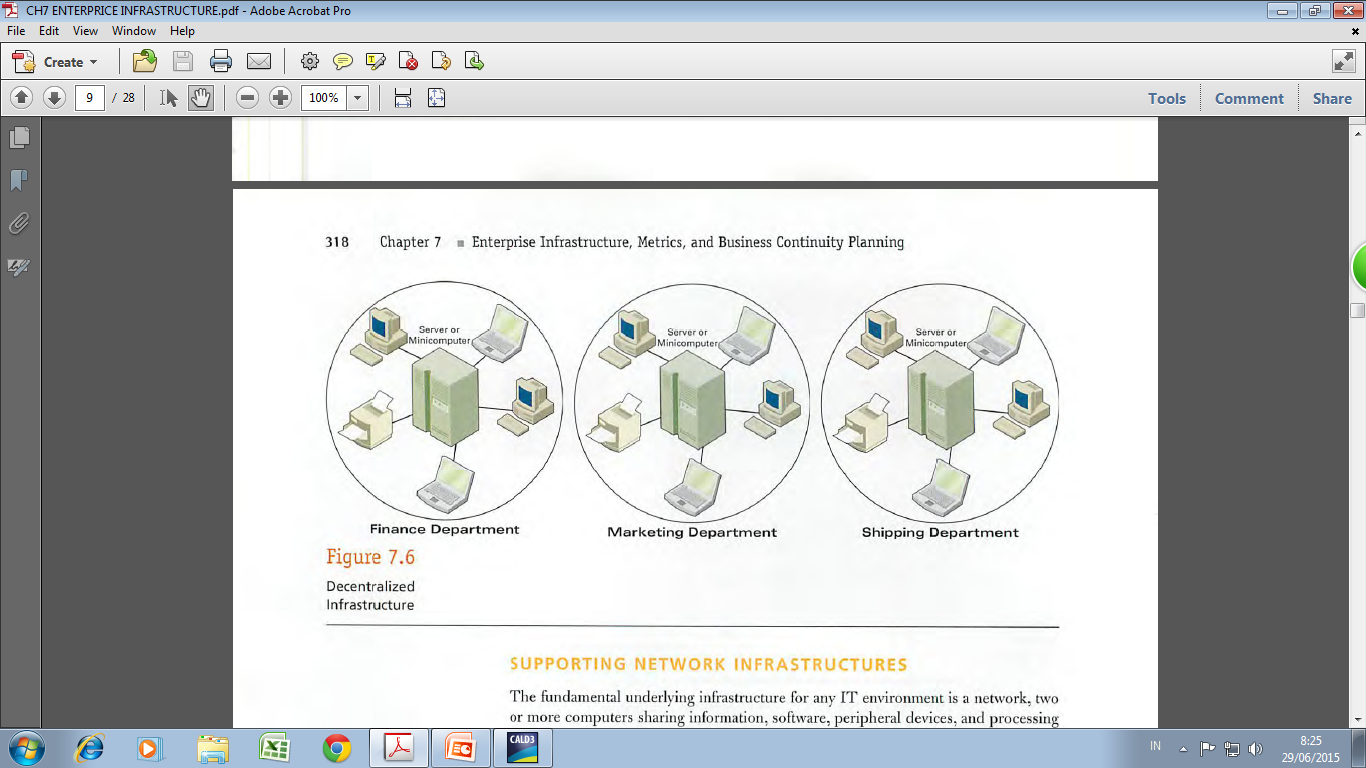 Sistem Informasi Manajemen
21
INFRASTRUKTUR JARINGAN
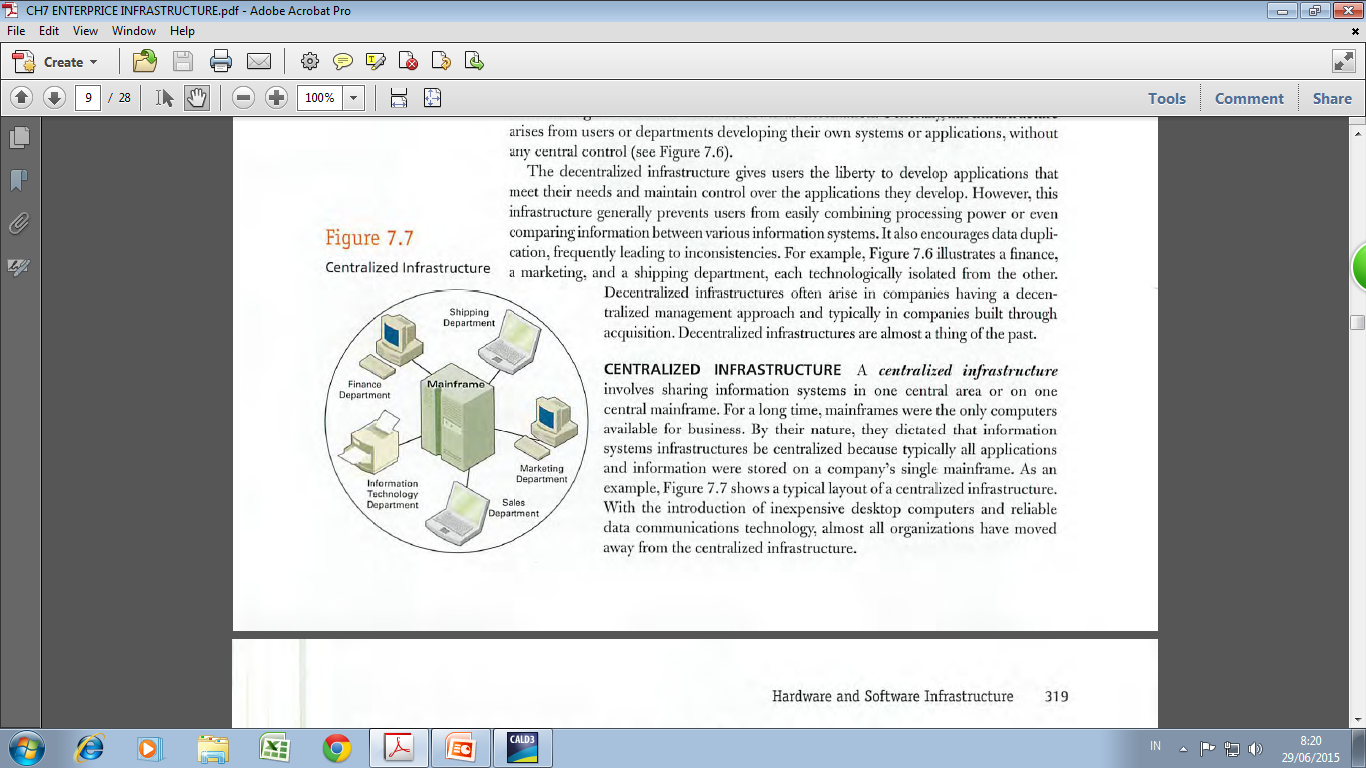 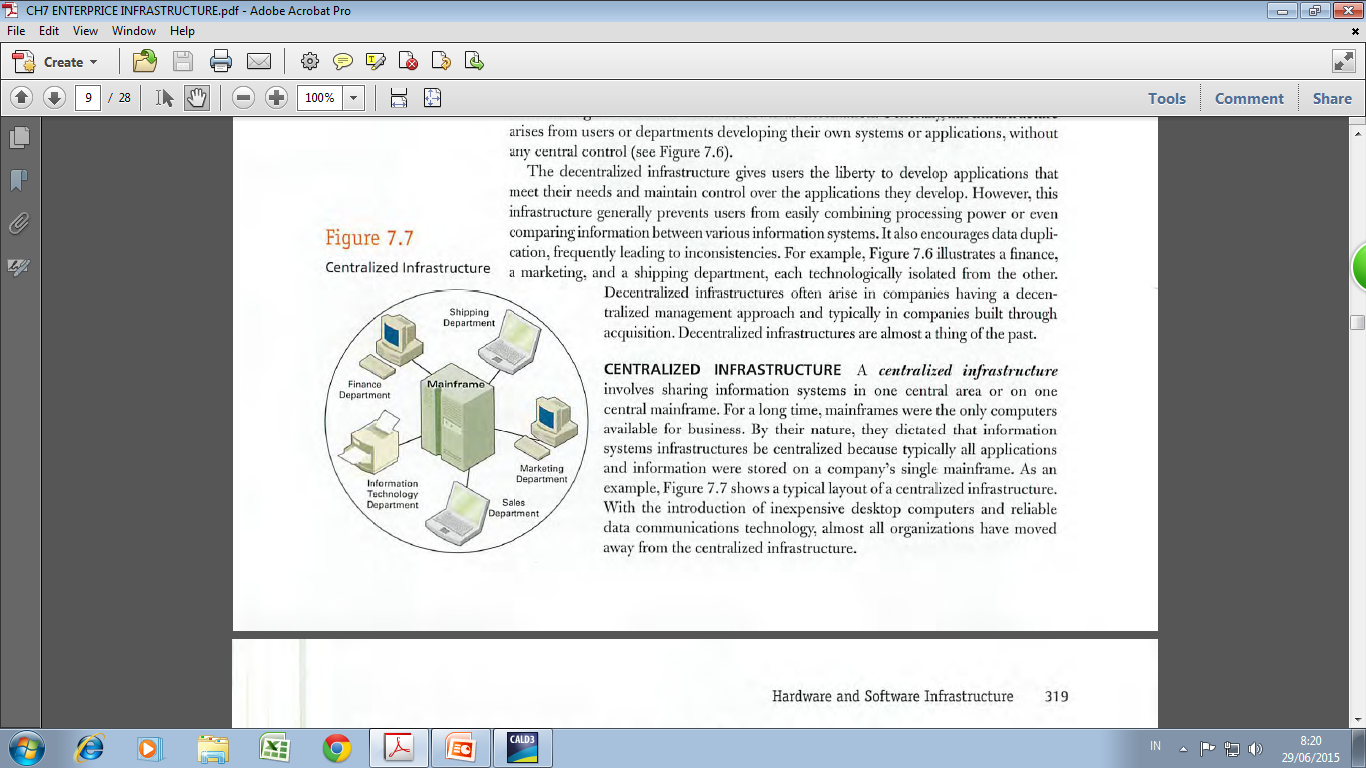 Sistem Informasi Manajemen
22
INFRASTRUKTUR JARINGAN
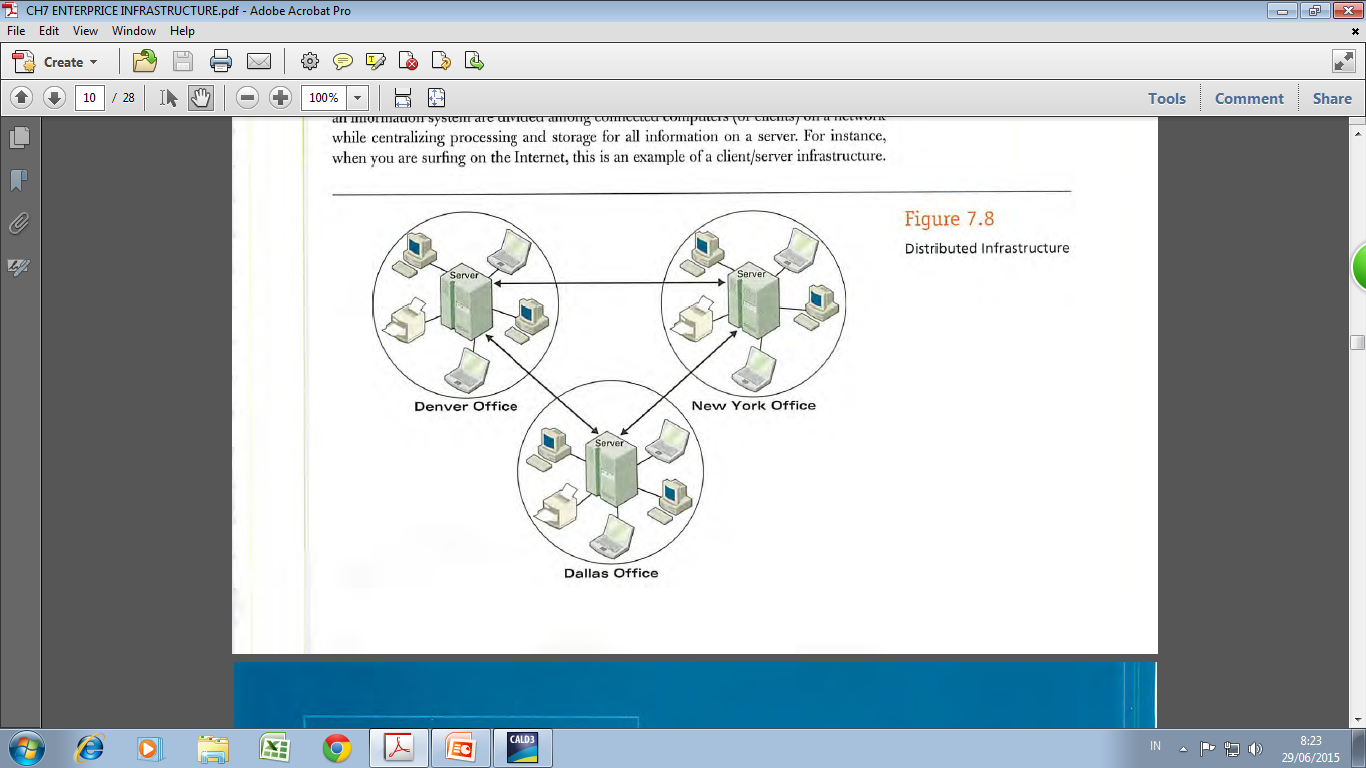 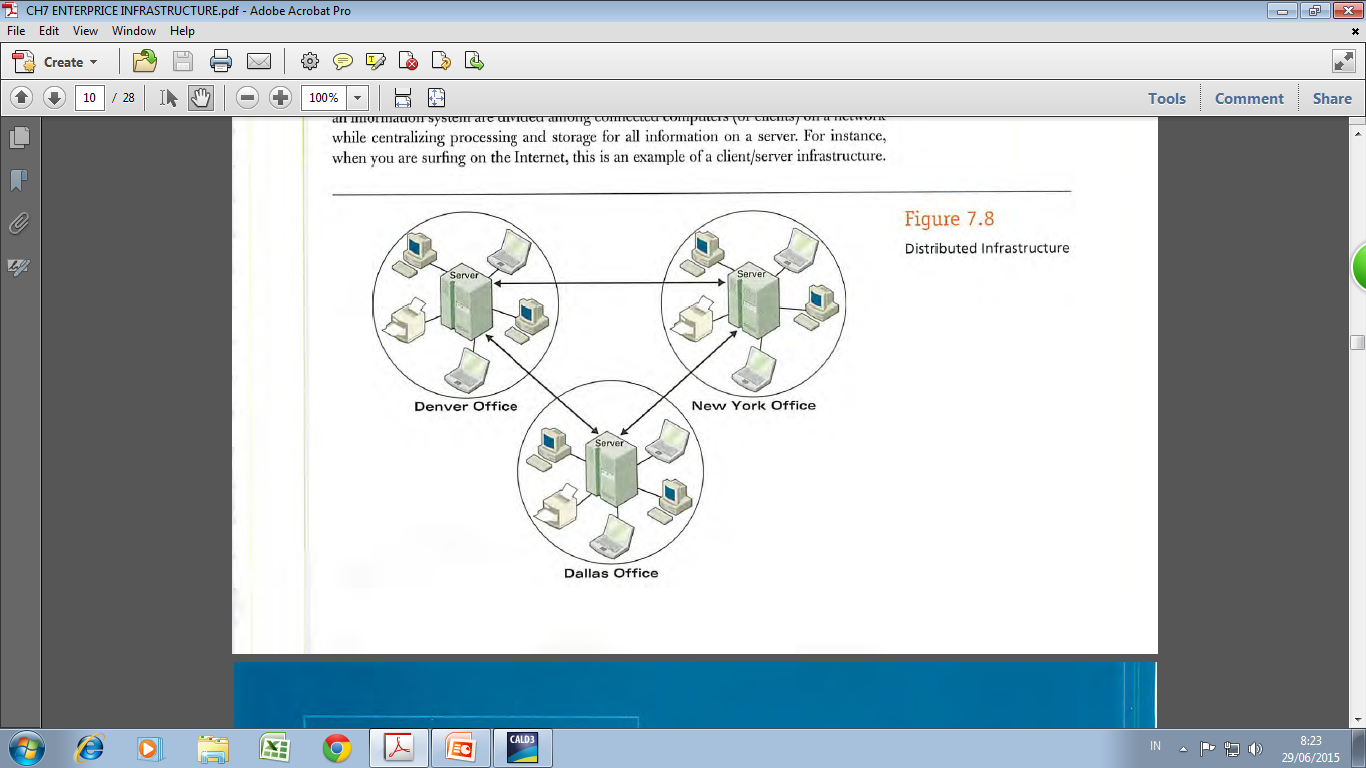 Sistem Informasi Manajemen
23
INFRASTRUKTUR JARINGAN
TIERED INFRASTRUCTURE
	Sebagian besar aplikasi perusahaan pada saat ini dikembangkan dengan menggunakan tiered infrastructure atau disebut juga dengan istilah layer infrastructure. 
	Dalam struktur ini sistem TI dibagi-bagi ke dalam tiers atau layers atau lapisan, di mana setiap layer menjalankan fungsi tertentu.
	Konsep layer infrastructure telah berkembang dari satu layer hingga n layer
Sistem Informasi Manajemen
24
INFRASTRUKTUR JARINGAN
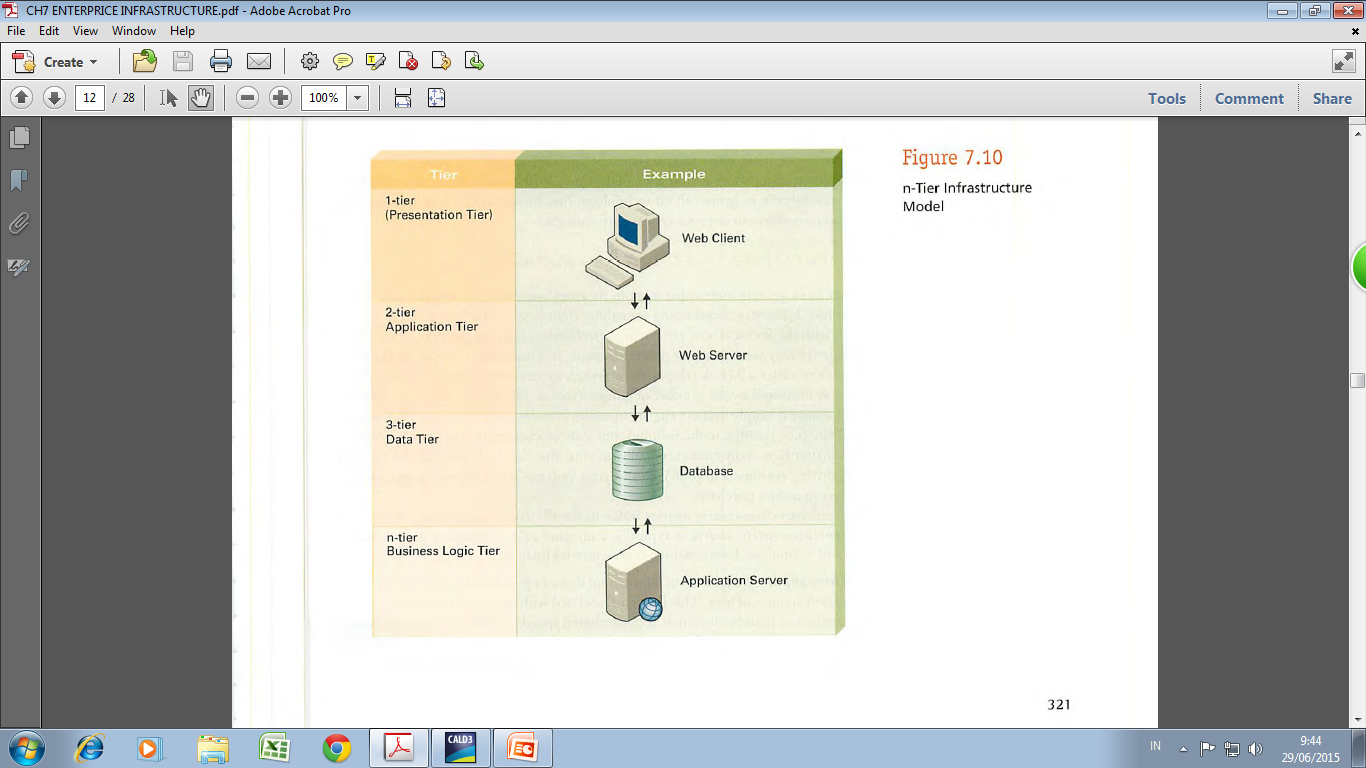 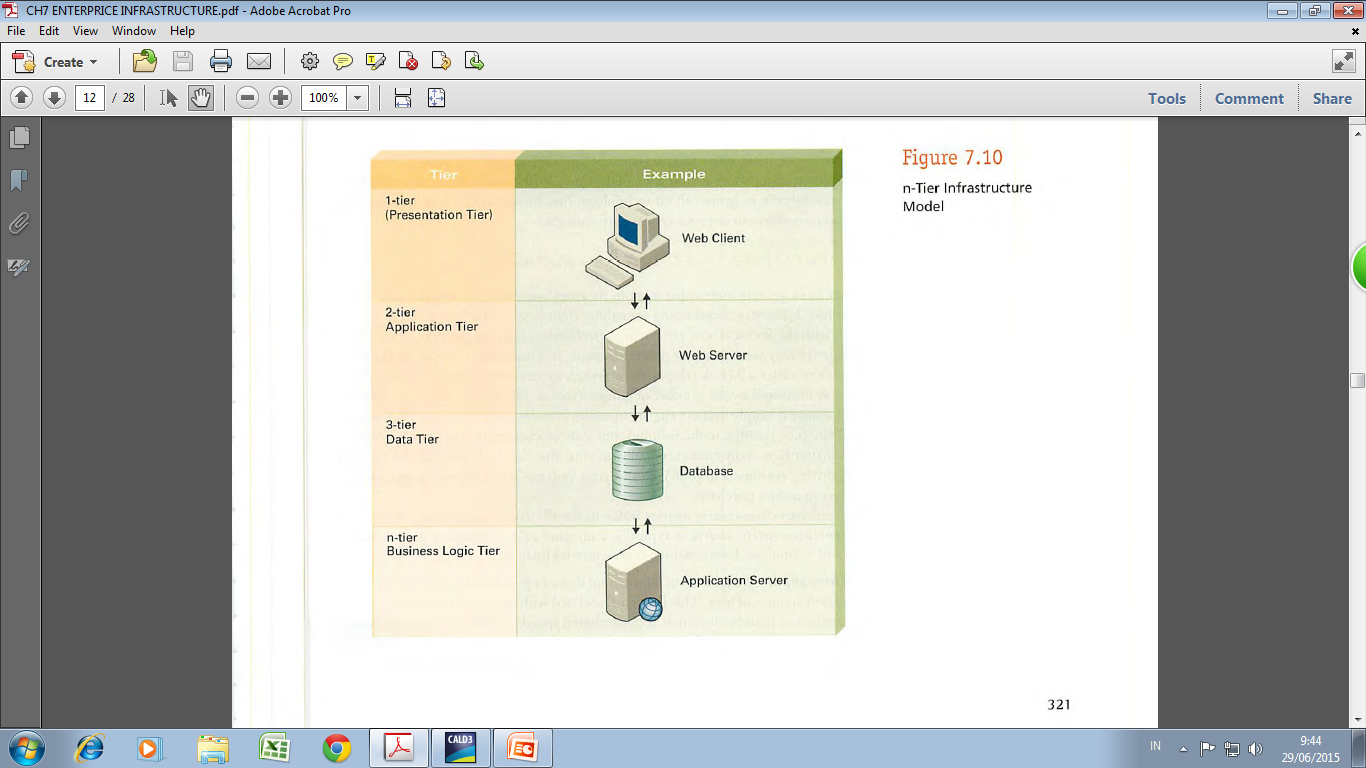 Sistem Informasi Manajemen
25
MATRIK SUKSES TI
Untuk memberi justifikasi atas biaya TI, perlu ukuran sukses TI. Benchmarking adalah proses pengukuran hasil sistem secara berkelanjutan untuk dibandingkan dengan target kinerja TI.
Efisiensi dan efektifitas adalah cara untuk mengukur kinerja, termasuk kinerja TI. Efisiensi adalah mengerjakan dengan benar (doing something right), misalnya dalam waktu yang tersingkat, dengan biaya yang terendah, dan dengan kesalahan terkecil.
Sistem Informasi Manajemen
26
MATRIK SUKSES TI
Infrastructure-centric metric adalah ukuran efisiensi, kecepatan, dan/atau kapasitas TI, mencakup:
Throughput, adalah ukuran jumlah data yang dapat diproses oleh sistem dalam waktu tertentu, misalnya Kbps, Mbps dst.
Trasaction speed, adalah kecepatan sistem dalam memproses transaksi.
System availability, adalah rata-rata waktu sistem mengalami gangguan, tidak bisa melayani penggunanya.
Sistem Informasi Manajemen
27
MATRIK SUKSES TI
Accuracy, adalah ukuran tingkat kesalahan (error rate) pada sistem, misalnya error per thousand or million atau dalam bidang manufatur adalah defect per thousand. 
Respond time, adalah rata-rata waktu dalam merespon pengguna sistem, seperti rata-rata waktu untuk membuat laporan, mouse click, dst.
Scalability, adalah ukuran kemampuan sistem dalam merespon peningkatan pengguna sistem.
Sistem Informasi Manajemen
28
MATRIK SUKSES TI
Effectiveness metric, adalah ukuran efektifitas sistem dalam dalam menghasilkan output, antara lain:
Dalam customer relationship management (CRM)
Number of cross-selling success.
Cost-per-thousand (CPM) – sales dollar generated per dollar of advertising.
Number of new customer generated.
Average length of time a customer stays active.
Sistem Informasi Manajemen
29
MATRIK SUKSES TI
Dalam supply chain management (SCM)
Number of stockouts
Excess inventory
Distribution and warehousing costs
High Efficiency
Transformational
initiatives
Bottom-Line
Initiatives, such as
SCM
Top-Line
Initiatives, such as
CRM
High Effectiveness
Sistem Informasi Manajemen
30
MATRIK SUKSES TI
WEB-CENTRIC METRICS, adalah ukuran efektifitas website dan e-business, misalnya:
Unique visitors, adalah jumlah visitor unique (visitor dari IP address lain) ke website perusahaan.
Total hits, jumlah pengunjung website, baik unique atau tidak.
Page exposures, jumlah kunjungan halaman web.
Conversion rate, persentase kunjungan pelanggan potensial.
Sistem Informasi Manajemen
31
MATRIK SUKSES TI
Click through, jumlah orang yang mengunjungi website.
Cost-per-thousand (CPM), hasil penjualan per rupiah iklan.
Abandoned registrations, jumlah pemesan yang membatalkan pesanan.
Abandoned shopping carts, jumlah pemesan yang membatalkan pembayaran.
Sistem Informasi Manajemen
32
MATRIK SUKSES TI
CALL CENTER METRICS, adalah ukuran efektifitas call center, misalnya:
Abandon rate, adalah persentase penelpon menunggu dan membatalkan telpon.
Average speed to answer (ASA), rata-rata waktu tunggu sampai dengan penelpon menerima jawaban.
Time service factor (TSF), rata-rata waktu bicara dengan penelpon.
First call resolution (FCR), persentase penelpon mendapatkan solusi tanpa melakukan telepon ulang.
Sistem Informasi Manajemen
33
MATRIK SUKSES TI
FINANCIAL METRICS, model ini juga dikenal dengan nama capital analysis financial model, yaitu ukuran keberhasilan TI dari aspek keuangan, misalnya:
Payback method, jumlah tahun untuk menutup kos investasi berdasarkan proyeksi arus kas bersih tahunan
Cost-benefit ratio, rasio antara manfaat dan biaya
Return on investment (ROI), persentase pendapatan investasi terhadap kos investasi.
Net present value (NPV), nilai sekarang dari pendapatan selama umur ekonomis investasi.
Internal rate of return (IRR), net present value yang dinyatakan dalam bentuk persentase dari pendapatan.
Sistem Informasi Manajemen
34
TERIMAKASIH
Sistem Informasi Manajemen
35